اقتصاديات نقود وبنوك
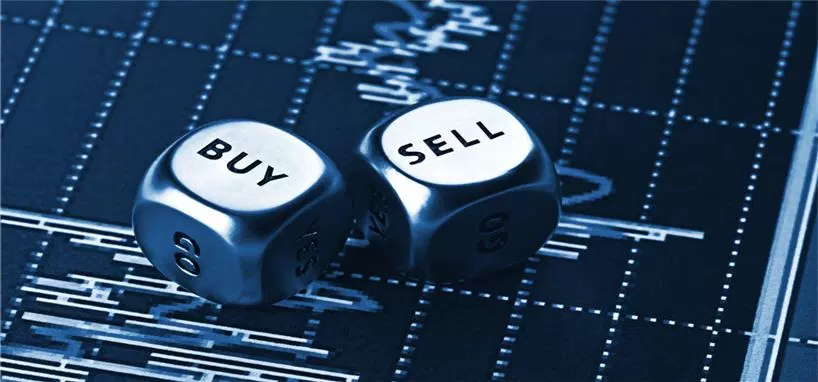 الوسطاء الماليون
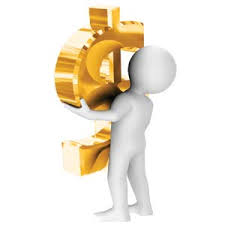 إعداد  أ. ديمه العمار
1
الوسطاء الماليون:

١/ مؤسسات مالية مصرفية:
أهم خصائصها:
١/ تقبل الودائع.
٢/ تستخدم الخصوم كوسيط للتبادل.
٣/ الودائع تمثل النسبة الكبرى من الموارد.
٤/ رأس المال لا يمثل نسبة كبرى من الموارد.

المؤسسات العامة:
البنك المركزي، البنوك التجارية، البنوك الإسلامية، بنوك الاستثمار والأعمال.
إعداد  أ. ديمه العمار
2
٢/ مؤسسات مالية شبه مصرفية:
أهم خصائصها:
١/ تقبل الودائع.
٢/ لا تستخدم الخصوم كوسيط للتبادل.
٣/ لا تمثل الودائع نسبة كبرى من مواردها.
٤/تدير مواردها عن طريق الأسهم والسندات.
٥/القروض من الخارج.

٣/ مؤسسات مالية غير مصرفية:
لا تقبل الودائع
إعداد  أ. ديمه العمار
3
أنواع المؤسسات المالية الغير مصرفية:
١/ مؤسسات تعاقدية: 
أ. شركات تأمين.    ب. صناديق تعاقد خاصة.    جـ. صناديق تعاقد عامة 
خصائصها:
الموارد المالية من خلال اشتراكات الأفراد عن طريق أقساط شهرية، سنوية.
لا تقبل الودائع.

٢/ شركات تمويل:
تتخصص في التمويل قصير الأجل لحل مشاكل السيولة بالشركات وتدبر أموالها من خلال سوق الأوراق المالية (أسهم، سندات) الطويلة الأجل.

٣/ صناديق الاستثمار:
هي أوعية ادخارية يتم فيها تجميع الأموال من الأفراد بهدف استثمارها ن قبل إدارة متخصصة في الأوراق المالية (الأسهم، السندات).
إعداد  أ. ديمه العمار
4
وظائف الوسطاء الماليون وأهميتهم في الاقتصاد:
وجودهم يؤدي لزيادة معدل النمو الاقتصادي نتيجة لزيادة حجم الاستثمار نظراً لتوفر القنوات اللازمة لتوصيل الأموال من قطاعات الفائض إلى قطاعات العجز وتقوم هذه المؤسسات بحل مشاكل رئيسية قد تواجه هذه القطاعات نذكر أهمها:

١/ تخفيض تكلفة التعامل: 
توفير الوقت والجهد والمال اللازم لإتمام صفقة مالية محددة حيث أن الوسطاء يوفرون الكثير من التكاليف من أهمها:
تكلفة البحث، تكلفة تقييم المشروع، تكلفة التعاقد، تكلفة المتابعة.
ويرجع ذلك إلى تمتع الوسطاء الماليون بخبرات وتخصصات في تقييم المشروعات وإتمام الصفقات وتمتعهم باقتصاديات النطاق أو الحجم.
إعداد  أ. ديمه العمار
5
٢/ الحد من مشكلة عدم توافر المعلومات:
تتكون هذه المشكلة عند توفر معلومات الصفقة عند طرف دون الآخر وهذه المشكلة في الغالب تكون لدى الشخص المُقتَرض وقد تظهر هذه المشكلة في حالتين:

الاختيار الخطأ:
مشكلة تظهر قبل إتمام صفقة التعامل بسبب استحواذ المستثمر على جميع المعلومات الخاصة بالمشروع وقد ينتج عن ذلك اختيار خطأ نتيجة لعدم توافر المعلومات كاملة للطرفين.

ب-  الخطأ المعنوي:
هي مشكلة تظهر بعد إتمام الصفقة المالية نظراً لما يمكن أن يتعرض له المشروع من خسارة أو عدم القدرة على السداد ،، هنا الوسطاء الماليون بسبب خبراتهم وتخصصهم يمكنهم الحد من هذه المشكلة وحلها.
إعداد  أ. ديمه العمار
6